О резервах эффективного использования бюджетных средств, направленных на благоустройство дворовых и общественных территорий, обустройство мест массового отдыха населения (городских парков) в рамках реализации программ инициативного бюджетирования и приоритетного федерального проекта «Формирование комфортной городской среды»
Докладчик:
Председатель 
Контрольно-счетной палаты 
Чувашской Республики
С.И. Аристова

г.Чебоксары
2019 г.
Реализация проектов развития общественной инфраструктуры
2017 год
2018 год
2019 год
645 проектов,
 основанных
 на местных инициативах
672,0 млн. руб.
265 проектов,
 основанных
 на местных инициативах
388,5 млн. руб.
108 проектов,
 основанных
 на местных инициативах
364,2 млн. руб.
43  дворовых  территорий
30  дворовых  территорий
73  дворовых  территорий
23 общественных территорий
31 общественная территория
14 общественных территорий
Проанализировано ЭАМ
106,2 млн.руб.,
риски неэффективного использования бюджетных средств установлено
на 3,0 млн.руб.
Предотвращено и устранено
5,2 млн.руб.
Проверено
141,9 млн. руб.
Выявлено
10,5 млн.руб.
2
Результаты контрольных мероприятий
млн.руб.
Организационные недостатки
Системные недостатки
Расходование средств на оплату фактически не выполненного объема работ, по благоустройству территорий
3,0
Не обеспечено проведение полной инвентаризации дворовых и общественных территорий, подлежащих благоустройству
Неприменение мер ответственности за несоблюдение сроков исполнения работ по контрактам
0,3
Не осуществлена своевременная разработка и утверждение дизайн-проектов
Нарушения в части оформления в муниципальную собственность вновь созданных объектов благоустройства
3,3
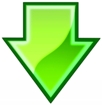 Не соблюдаются рекомендуемые сроки проведения работ по озеленению территории, а также не обеспечивается синхронизация поэтапного выполнения работ
Создание объектов благоустройства, которые длительное время не могли быть использованы по прямому назначению, а также уничтожение ранее выполненных работ
1,7
Завышение Н(М)ЦК на благоустройство общественных территорий
2,2
Проведение конкурсных процедур осуществляется без учета результатов государственной экспертизы сметной документации
Несоблюдение условий предоставления (использования) межбюджетных субсидий, в том числе в части обеспечения уровня софинансирования со стороны населения
3
3
[Speaker Notes: Сделать ярче]
Анализ заключенных контрактов  и исполнения рекомендаций ГРБС
Расчет ориентировочной стоимости площадки, определенная Минстроем Чувашии: 29,4 тыс.руб. (на 2 контейнера) СанПиН 42-128-4690-88
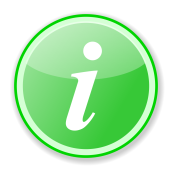 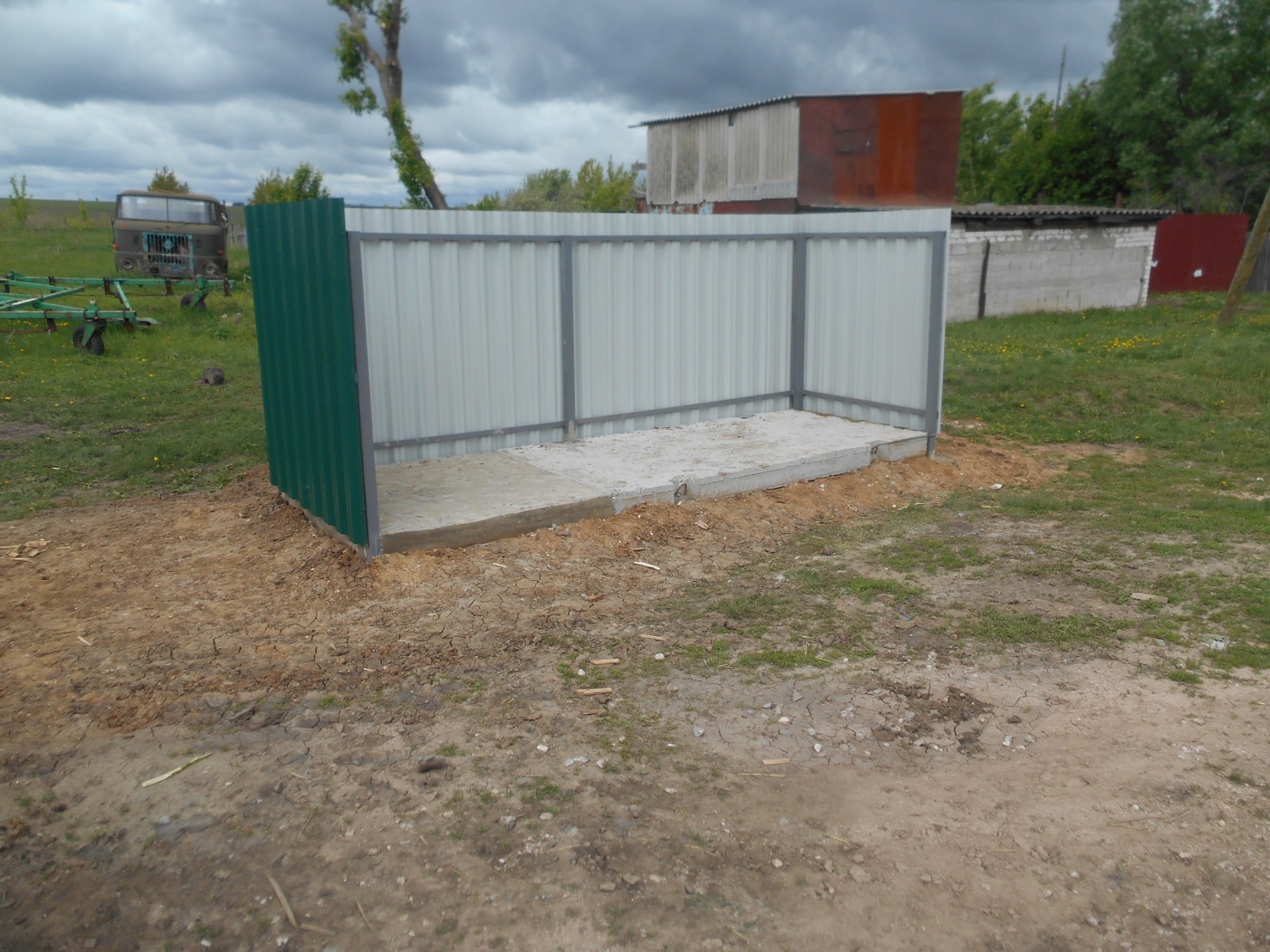 3 контейнера
4 контейнера
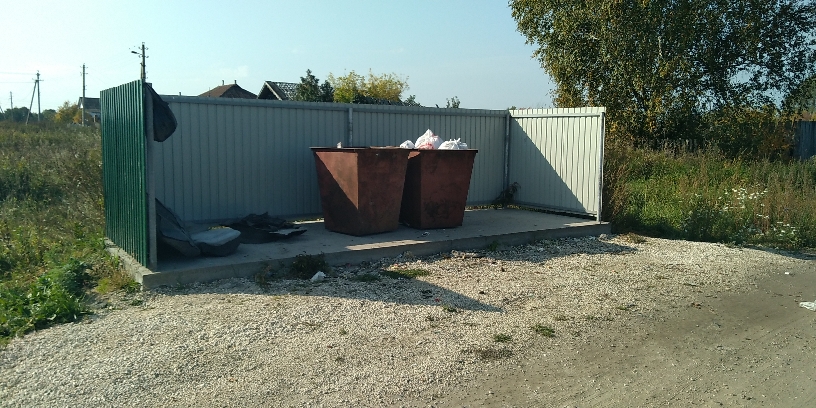 Устройство фундамента
Янгильдинское с.п. Козловского района
Фактическая стоимость - 25.2 тыс.руб.      
Предмет контракта:армированная бетонная площадка Фактически: Бетонная плита +Площадка
Гарантийные обязательства - 1 год
Шумерлинский район
Фактическая стоимость - 70,8 тыс.руб.
Завышение цены за счет применение расценки
«Устройство бетонного фундамента»
Отсутствие гарантийных обязательств
4
Сравнительный ценовой анализ, фактически смонтированных детских площадок
5
Спасибо за внимание!
6